Fig. 5 Clonogenic survival of SW480 (closed circle) and LoVo (open circle) cells in response to (A) UVA exposure at ...
Mutagenesis, Volume 22, Issue 3, May 2007, Pages 235–243, https://doi.org/10.1093/mutage/gem008
The content of this slide may be subject to copyright: please see the slide notes for details.
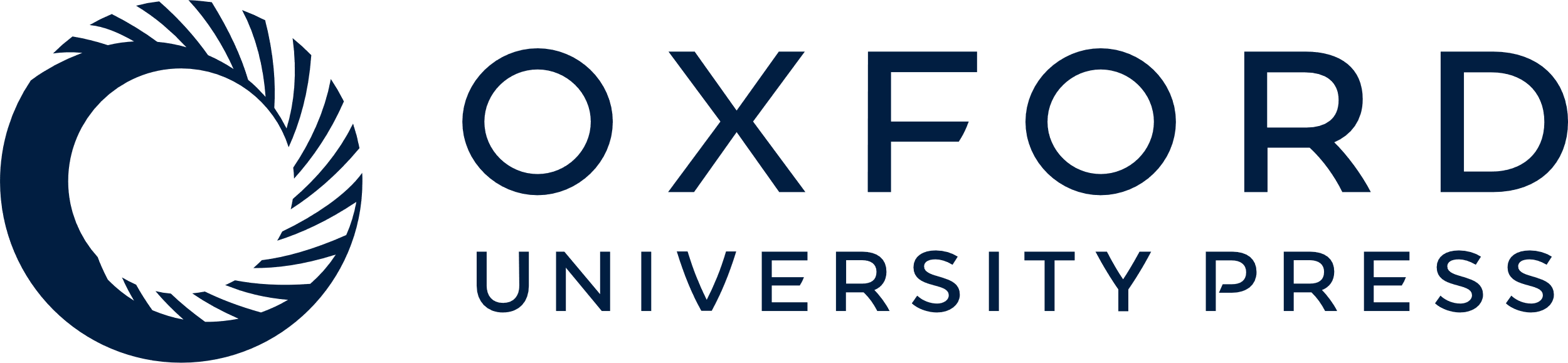 [Speaker Notes: Fig. 5 Clonogenic survival of SW480 (closed circle) and LoVo (open circle) cells in response to (A) UVA exposure at a fluence rate of 100 J/m2/sec and (B) 10 μg/ml of MB plus increasing levels of VL exposure. Data are normalized to non-irradiated controls. Each point is the average ± SE of three to four independent experiments, each performed in triplicate.


Unless provided in the caption above, the following copyright applies to the content of this slide: © The Author 2007. Published by Oxford University Press on behalf of the UK Environmental Mutagen Society. All rights reserved. For permissions, please e-mail: journals.permissions@oxfordjournals.org.]